TECHNIKUM NR 6
GRAFIKI, LOGISTYKI I ŚRODOWISKA
Sosnowiec, ul. Legionów 9
tel. (32) 293 52 51
www.t6.ckziu25.sosnowiec.pl
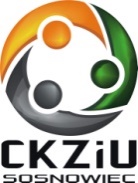 Technikum nr 6 Grafiki, Logistyki i Środowiska
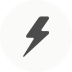 technik elektryk
technik analityk
technik logistyk
technik geodeta
technik grafiki i poligrafii cyfrowej
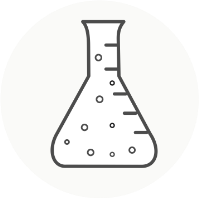 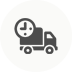 NOWOŚĆ!
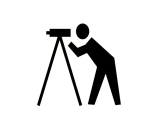 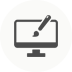 Technikum nr 6 Grafiki, Logistyki i Środowiska
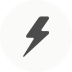 technik elektryk
Zajmuje się projektowaniem, montażem, uruchamianiem, konserwacją, naprawą, przeglądem i innymi pracami dotyczącymi aparatury, maszyn i urządzeń, instalacji elektrycznych oraz sieci elektrycznych, linii napowietrznych i kablowych
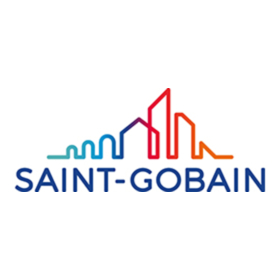 Możliwości zatrudnienia: zakłady energetyczne, 
elektrownie, firmy naprawiające sprzęt elektryczny, huty.
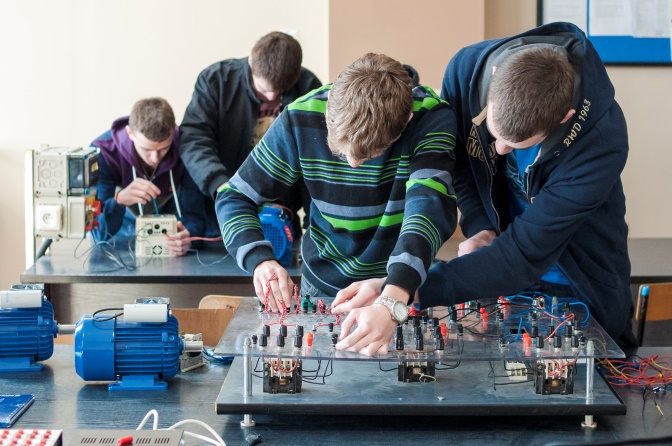 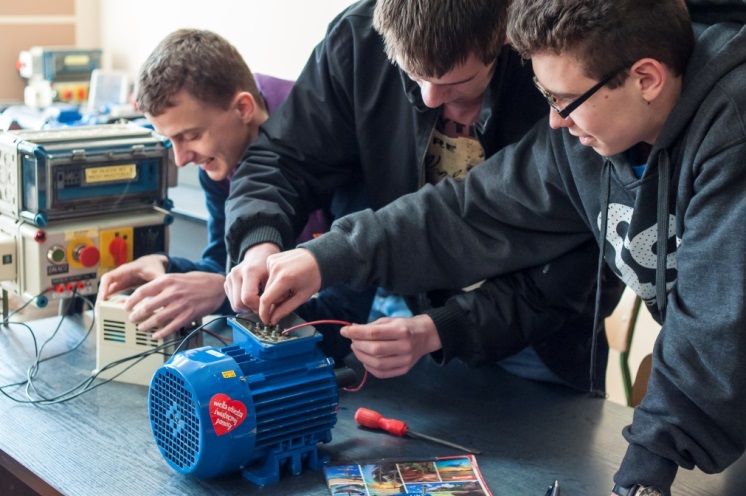 Technikum nr 6 Grafiki, Logistyki i Środowiska
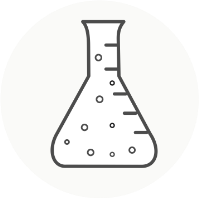 technik analityk
Istotę pracy analityka stanowią analizy chemiczne i biochemiczne z wykorzystaniem odczynników i sprzętu analitycznego.
Możliwości zatrudnienia w laboratoriach: toksykologicznych, kryminalistycznych, środowiskowych, naukowo-badawczych, przemysłowych.
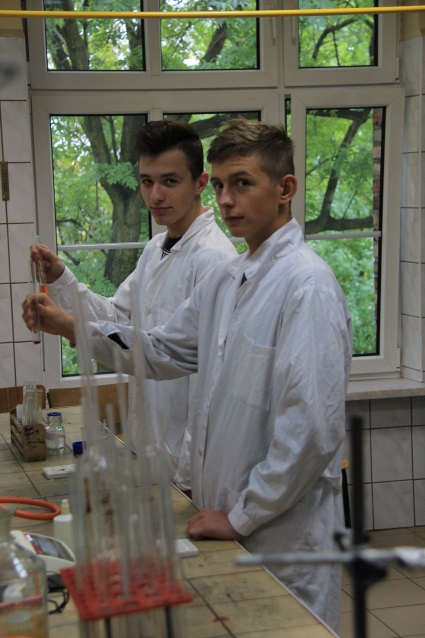 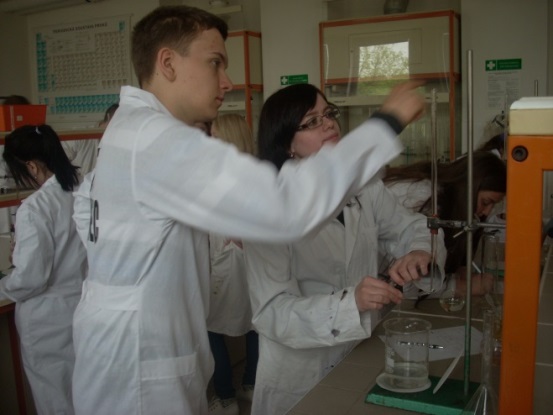 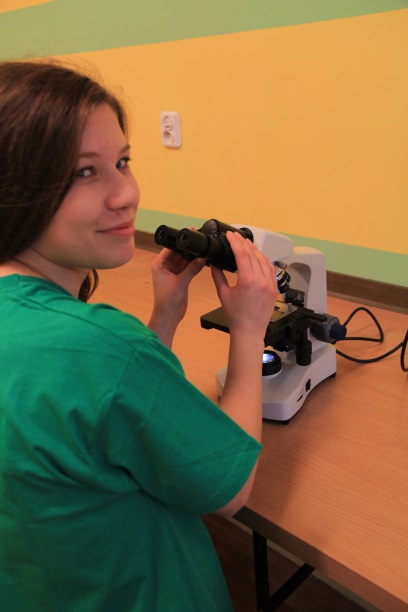 Technikum nr 6 Grafiki, Logistyki i Środowiska
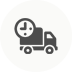 technik logistyk
Technik logistyk zajmuje się planowaniem, organizowaniem 
i kontrolowaniem przemieszczania towarów od producenta 
do konsumenta.
Możliwości zatrudnienia: centra dystrybucji, firmy handlowe, centra logistyczne, magazyny przyzakładowe, firmy spedycyjne.
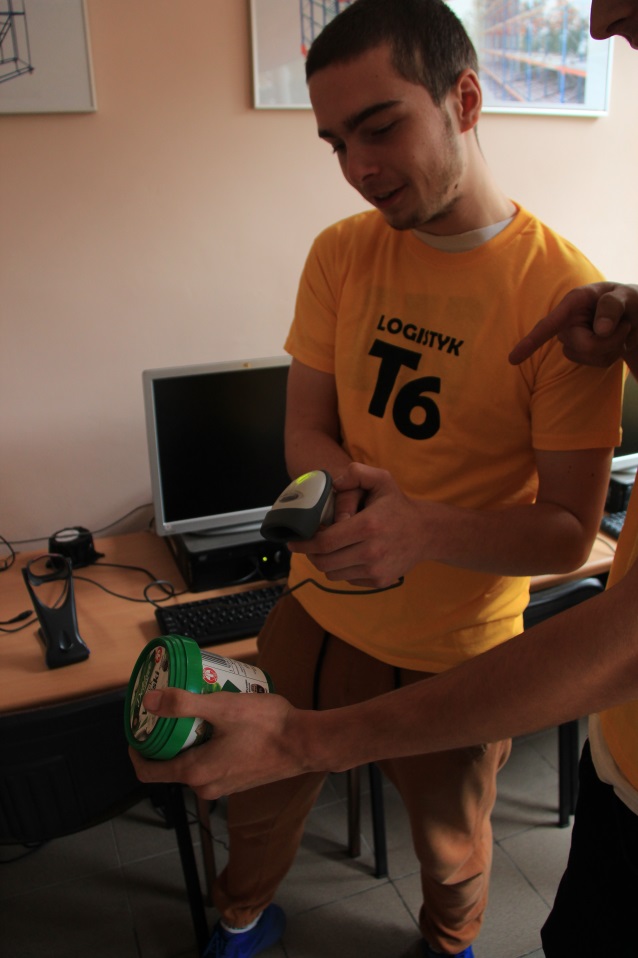 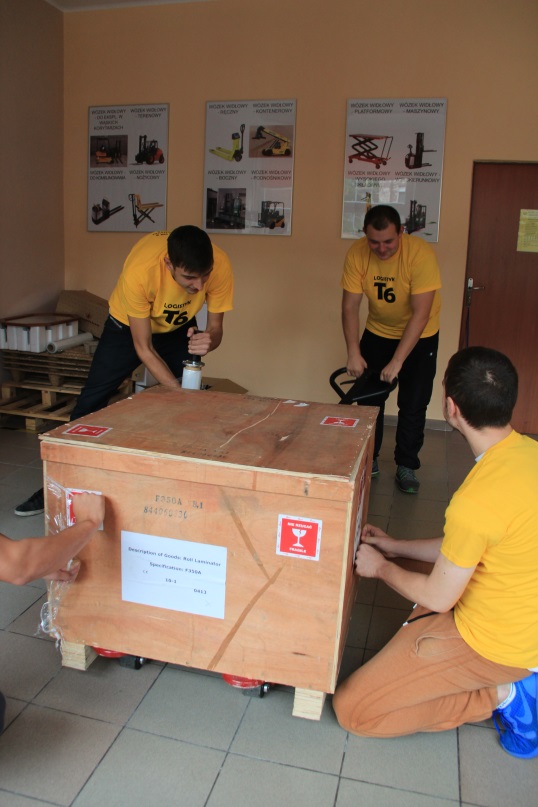 Technikum nr 6 Grafiki, Logistyki i Środowiska
NOWOŚĆ!
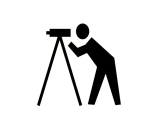 technik geodeta
Geodeta to specjalista w zakresie pomiarów nieruchomości gruntowych oraz sporządzania map i planów geodezyjnych.
Możliwości zatrudnienia: firmy i przedsiębiorstwa geodezyjne, wydziały geodezji w starostwach powiatowych, ośrodki dokumentacji geodezyjnej i kartograficznej.
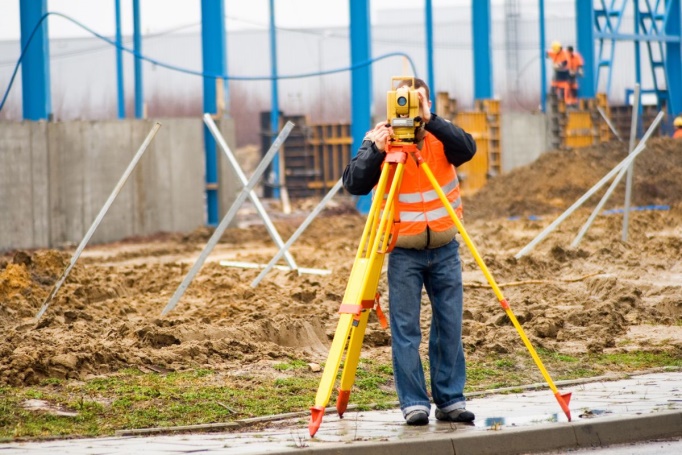 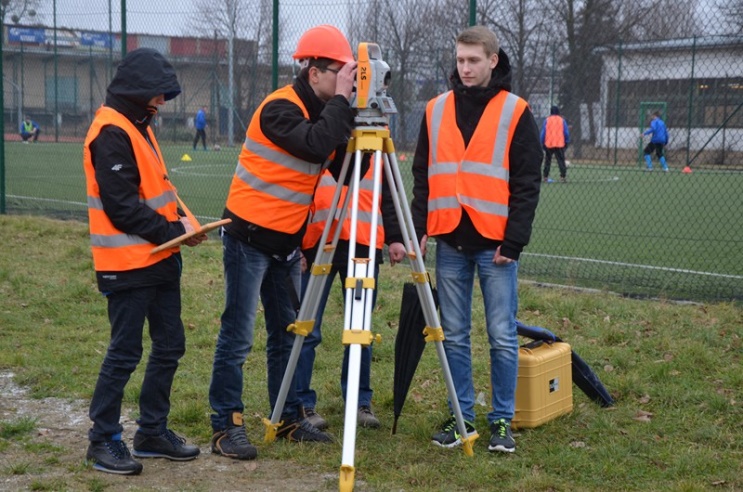 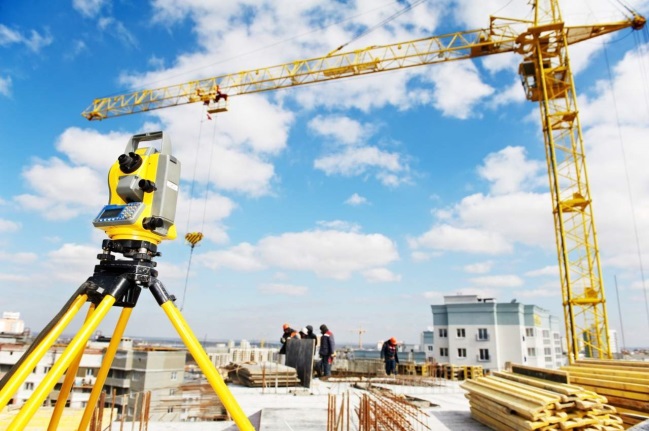 Technikum nr 6 Grafiki, Logistyki i Środowiska
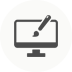 technik grafiki i poligrafii cyfrowej
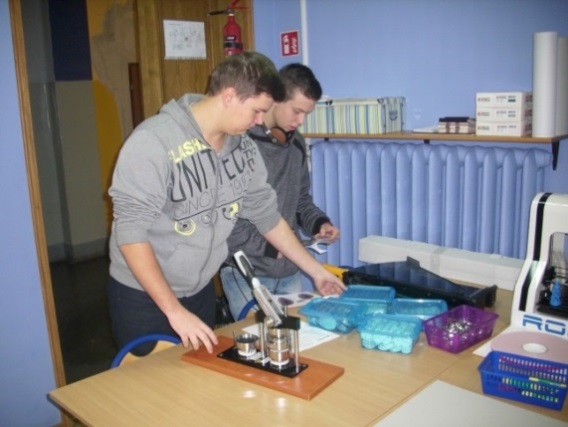 przygotowuje i opracowuje różnego rodzaju projekty graficzne o charakterze informacyjnym i reklamowym, tworzy kompozycje graficzno-tekstowe za pomocą specjalistycznego oprogramowania
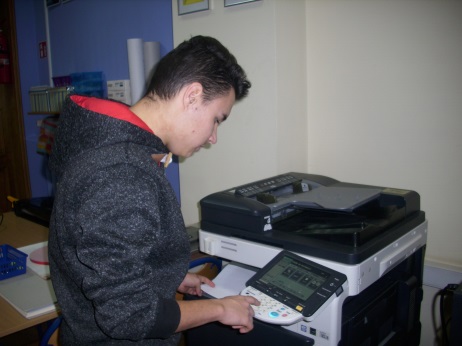 Możliwości zatrudnienia: agencje reklamowe i marketingowe.
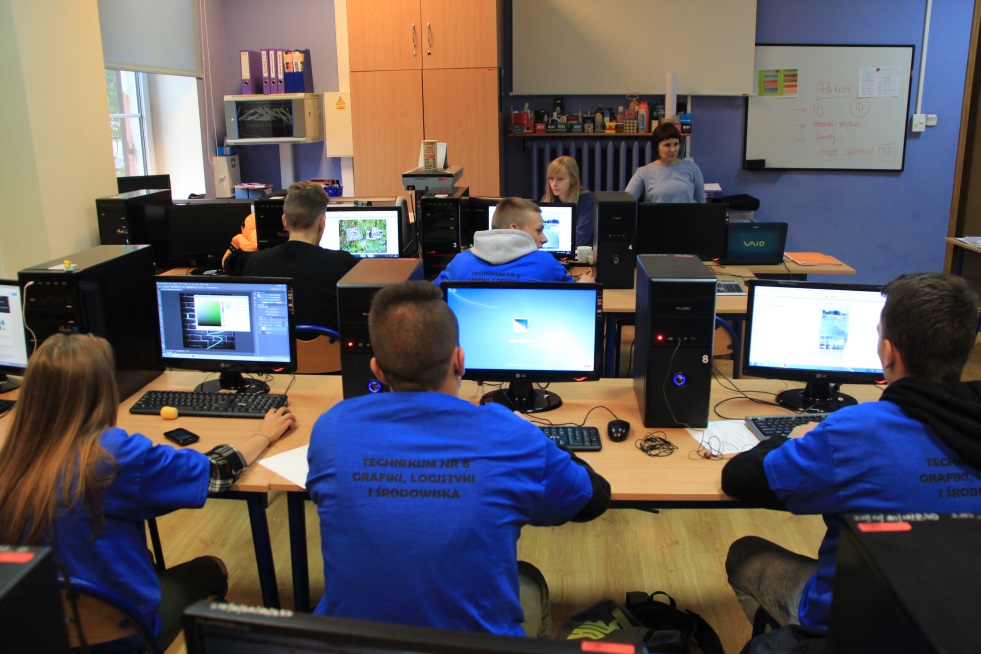 Technikum nr 6 Grafiki, Logistyki i Środowiska
PRACOWNIE PRZEDMIOTÓW ZAWODOWYCH
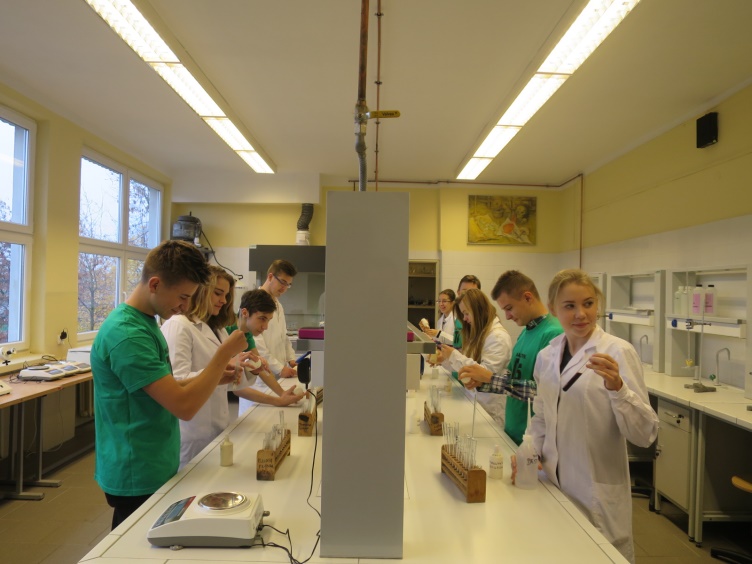 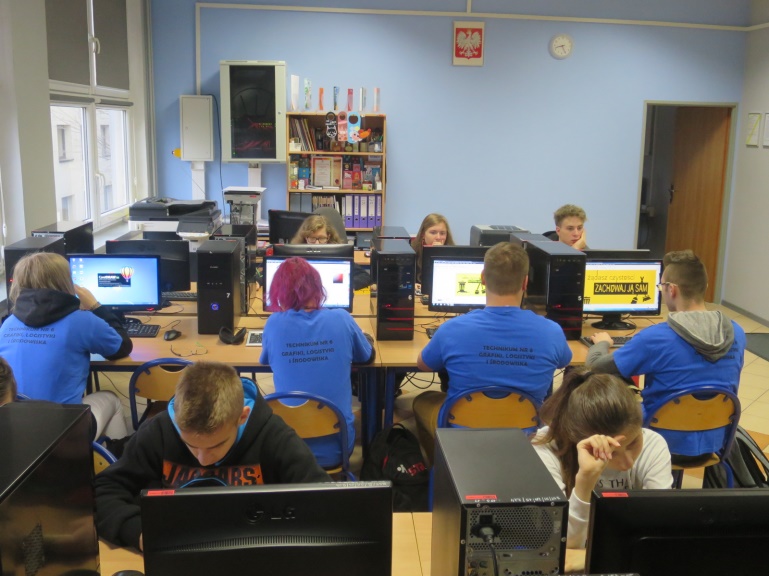 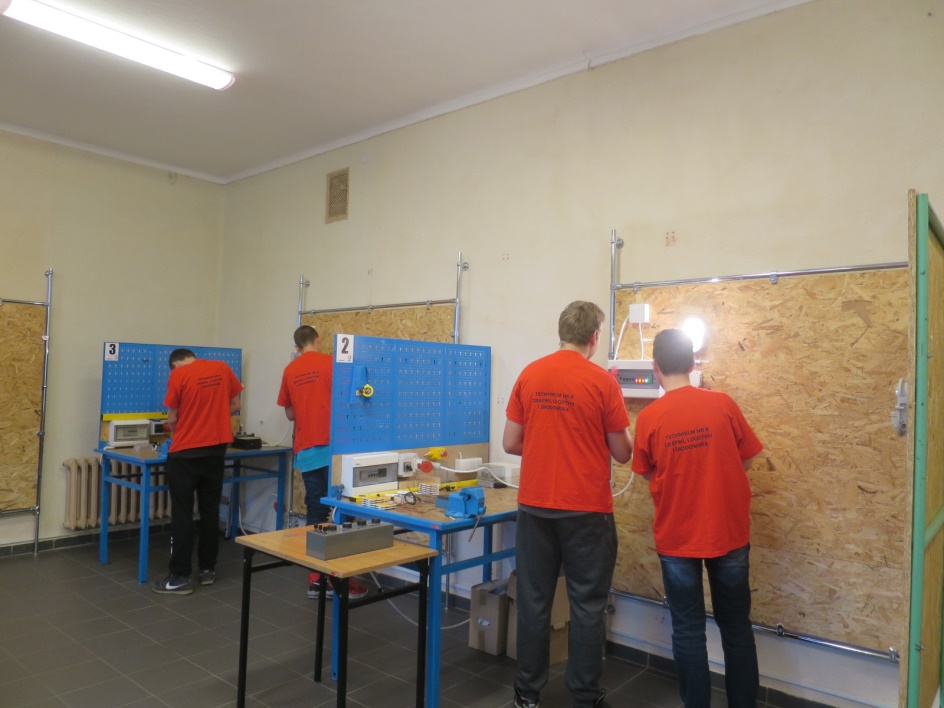 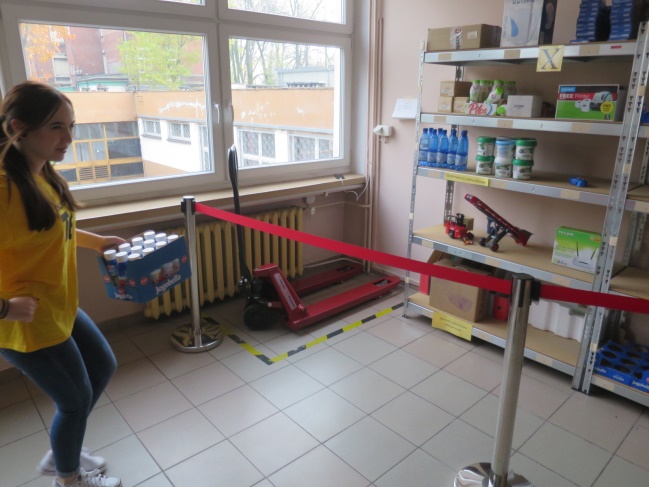 Technikum nr 6 Grafiki, Logistyki i Środowiska
BAZA DYDAKTYCZNA
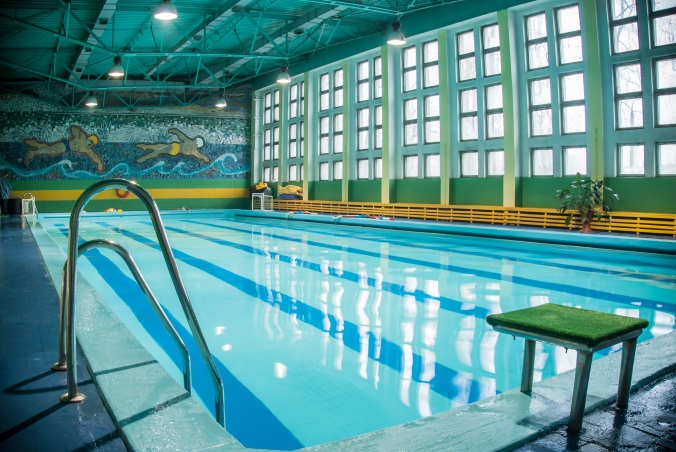 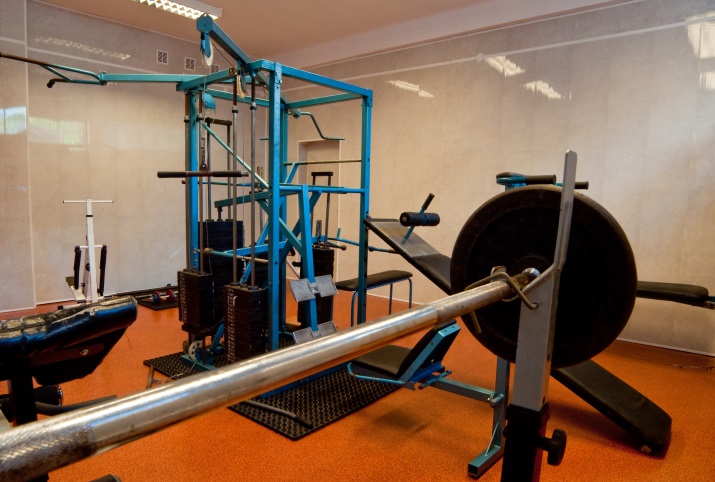 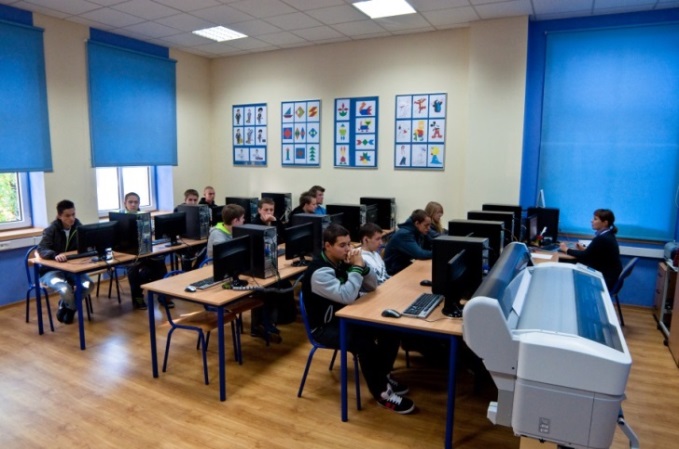 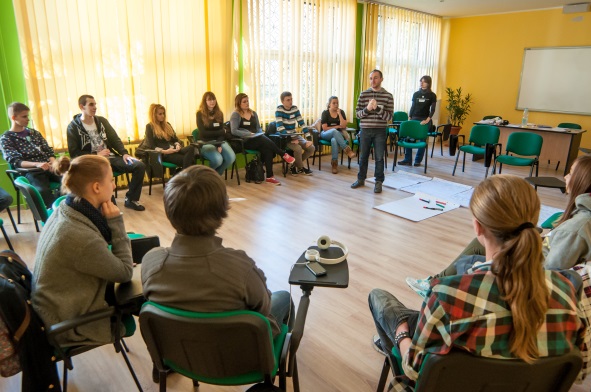 Szkoła zapewnia odbycie praktyk 
zawodowych zgodnie z kierunkami kształcenia.
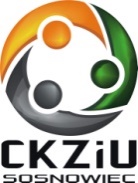 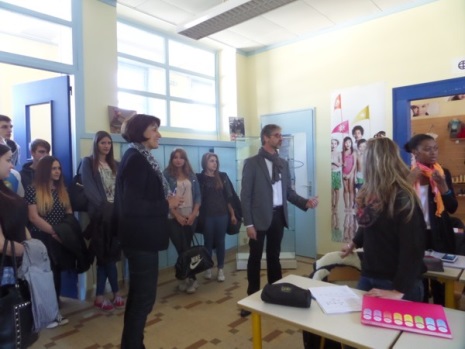 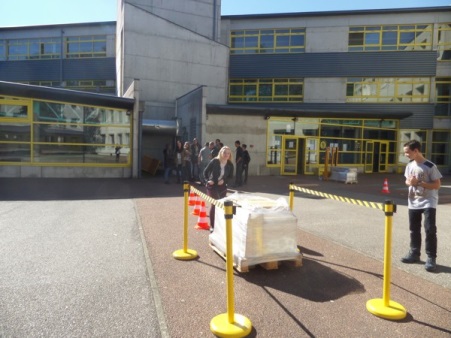 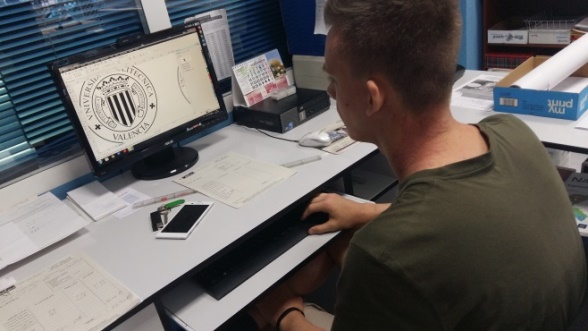 Praktyki odbywają się w przedsiębiorstwach w kraju i za granicą